Орган учнівського  самоврядуванняКорсунь-Шевченківської гімназії №2 з початковою школою «Лідер»
«Патріоти на захисті Батьківщини»
«Наша волонтерська діяльність»


Виконали:
учениці 9-А класу,
Компанієць Євгенія Олексіївна
Захарук Софія Михайлівна


Керівник: Коваленко Наталія Василівна
участі в акції "Українська книга - українській Херсонщині" долучились  учні Корсунь-Шевченківської гімназії №2. Подаровані книги, призначені для дітей молодшого й середнього шкільного віку,  додадуть знань про давні часи, познайомлять  з рослинним і тваринним світом, поведуть стежками  казок.
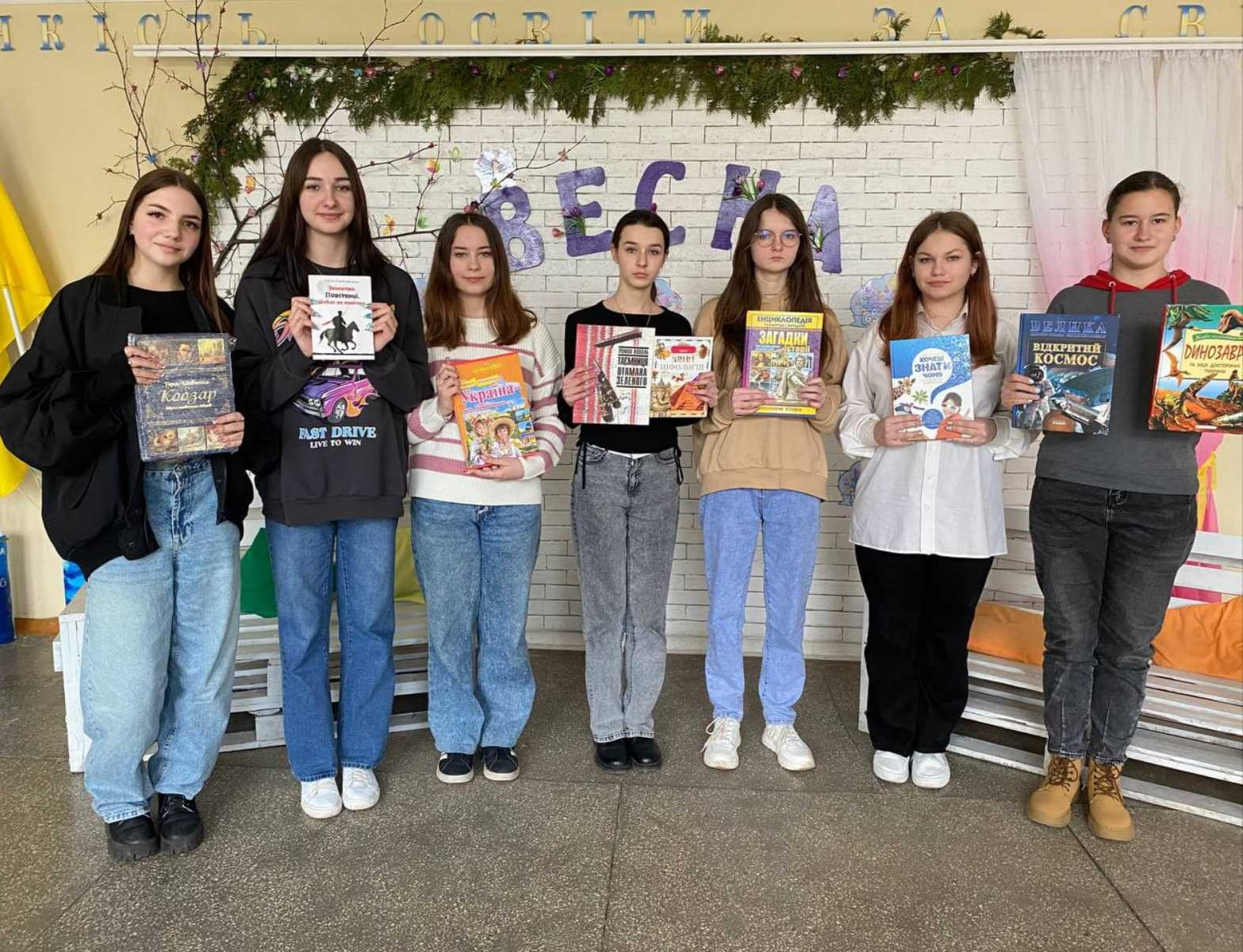 Гімназисти відвідали наших мужніх воїнів, що знаходяться на реабілітації. Діти принесли малюнки та обереги, фрукти та солодощі. А головне слова підтримки та побажання — найшвидшого одужання та переможного повернення до своїх домівок
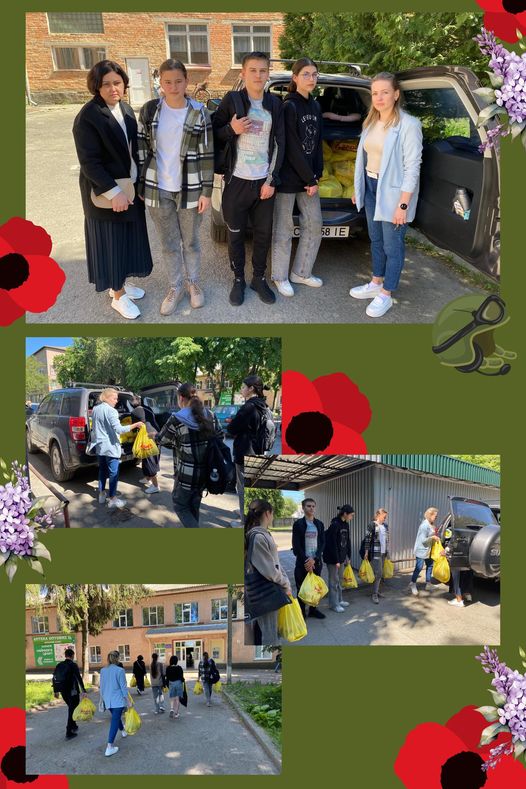 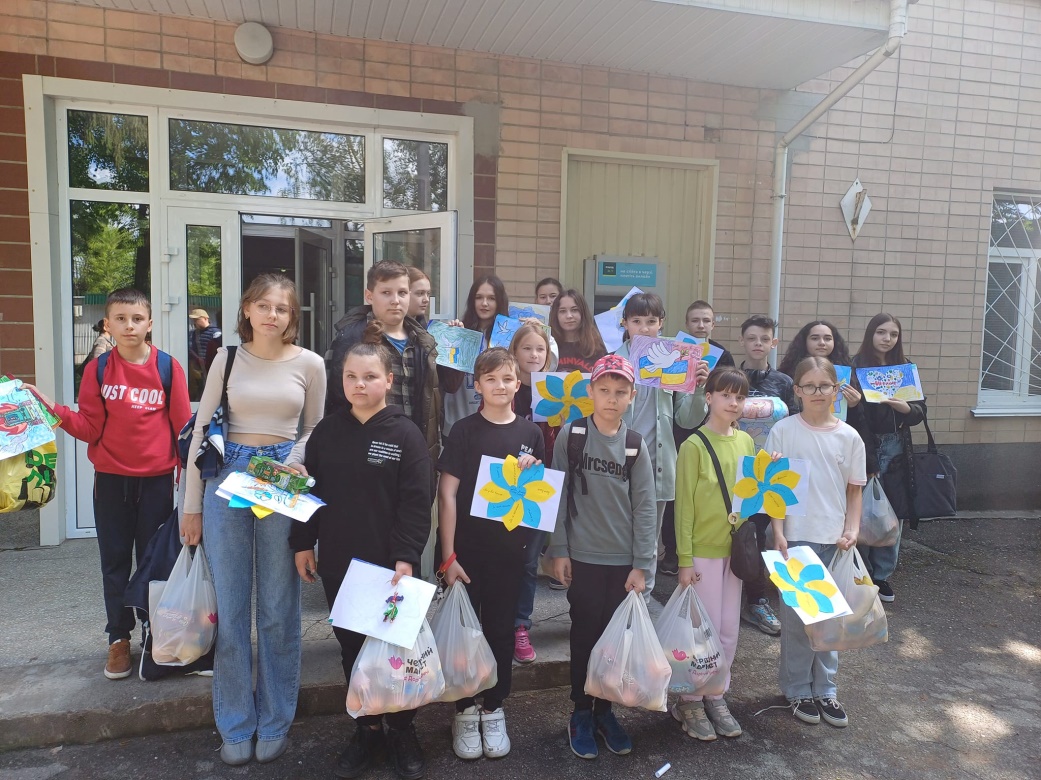 приємний сюрприз для Віталія Гонтара, випускника, що служить на Лимано-Куп'янському напрямку
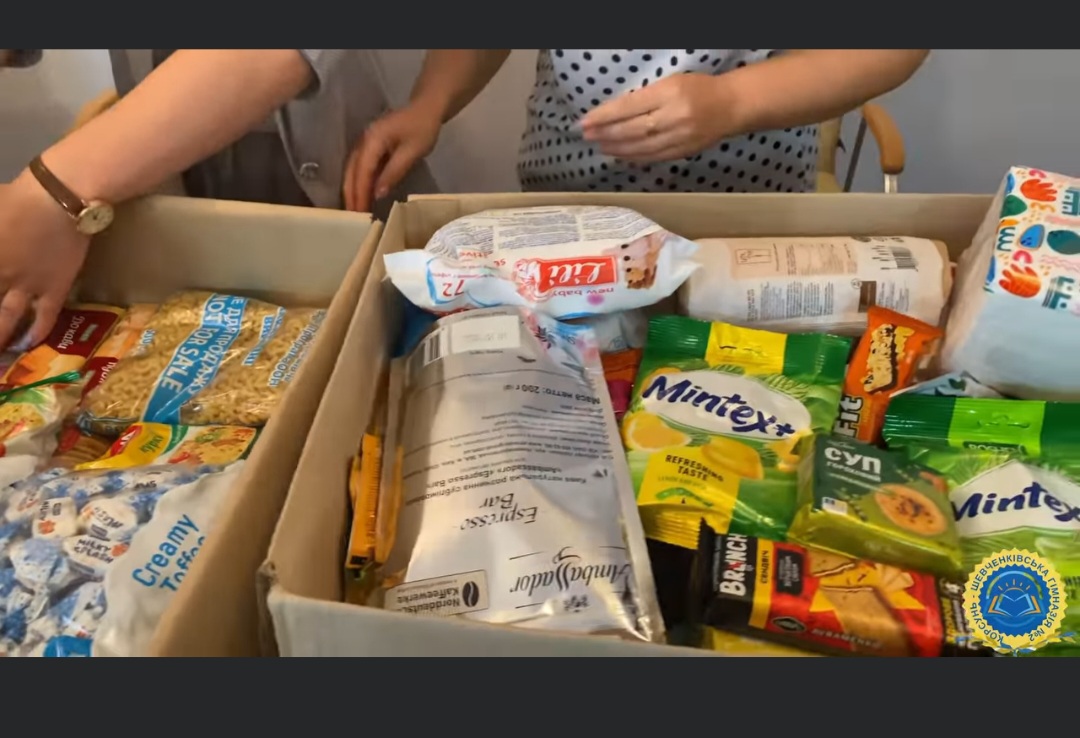 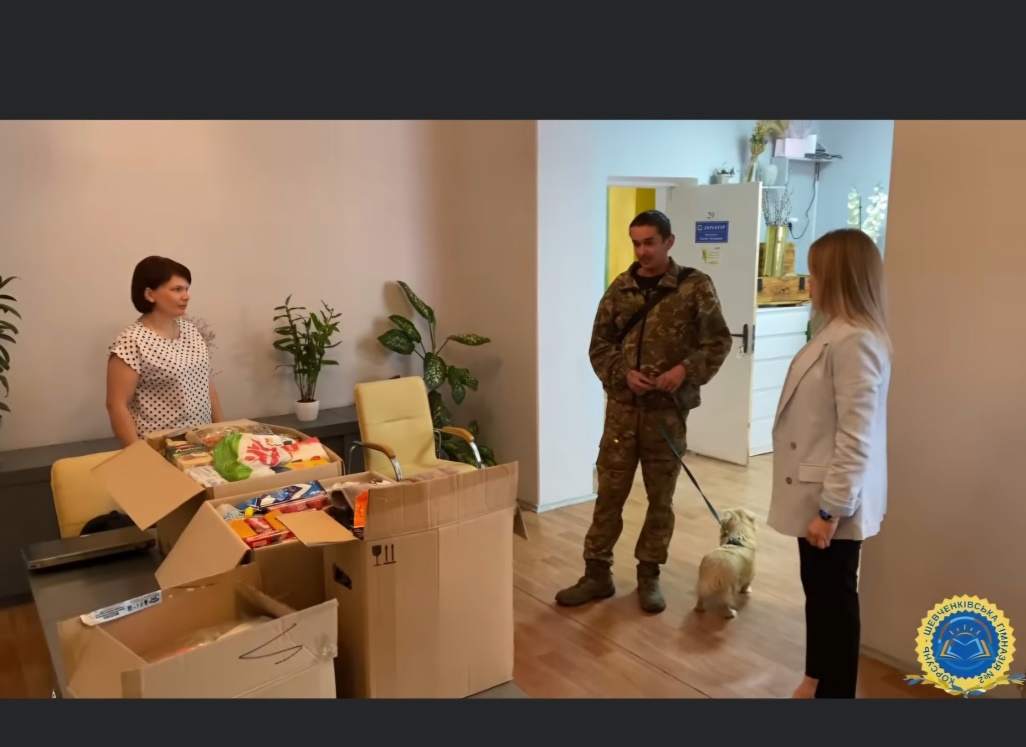 Різдвяний  та Великодній ярмарки (зібрані кошти на потреби ЗСУ)
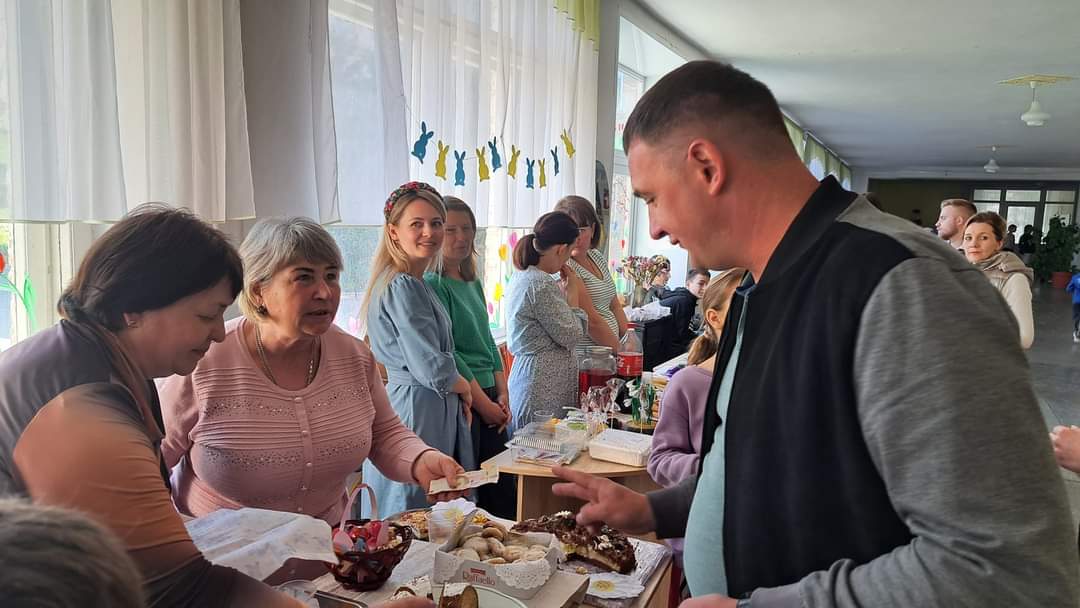 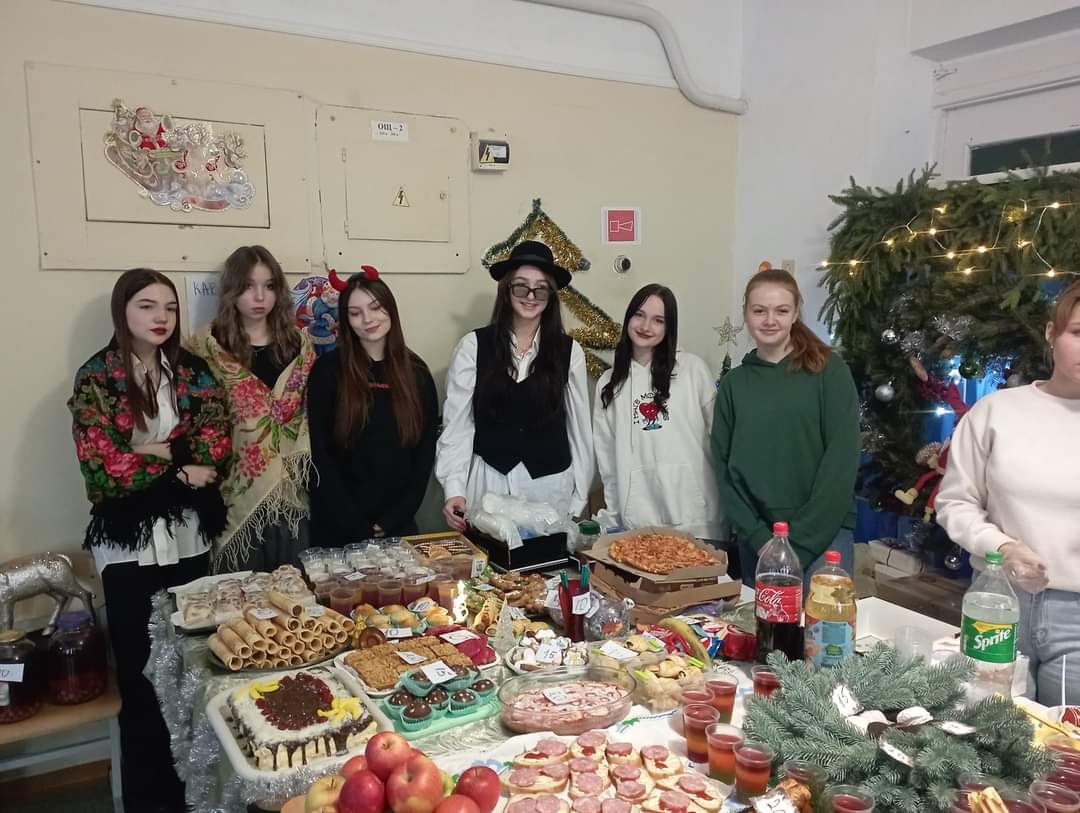 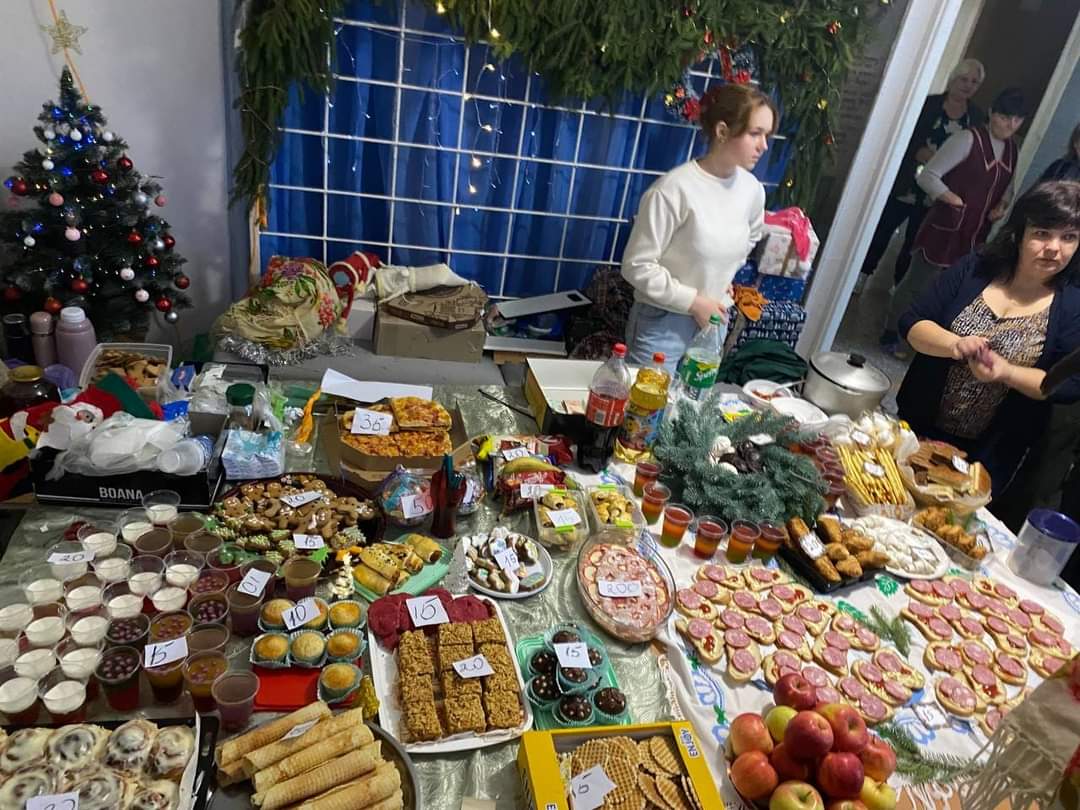 Грілки для тіла та шкарпетки успішно дістались наших воїнів у Авдіївці. 110 окрема механізована бригада імені генерал-хорунжого Марка Безручка.Ці теплі подарунки стали важливим елементом, оберігаючи наших солдатів від холоду та надаючи їм комфорт у важких умовах
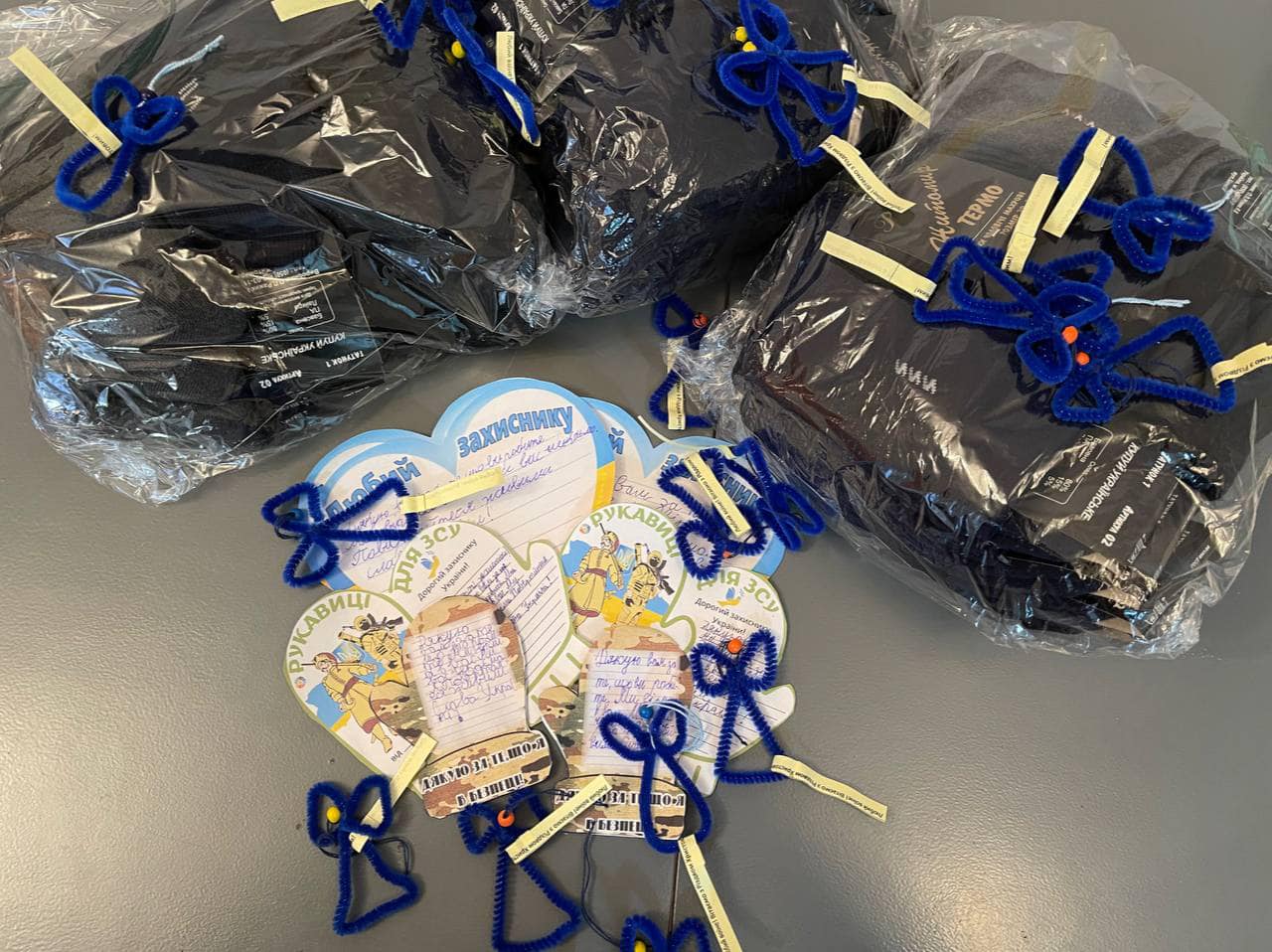 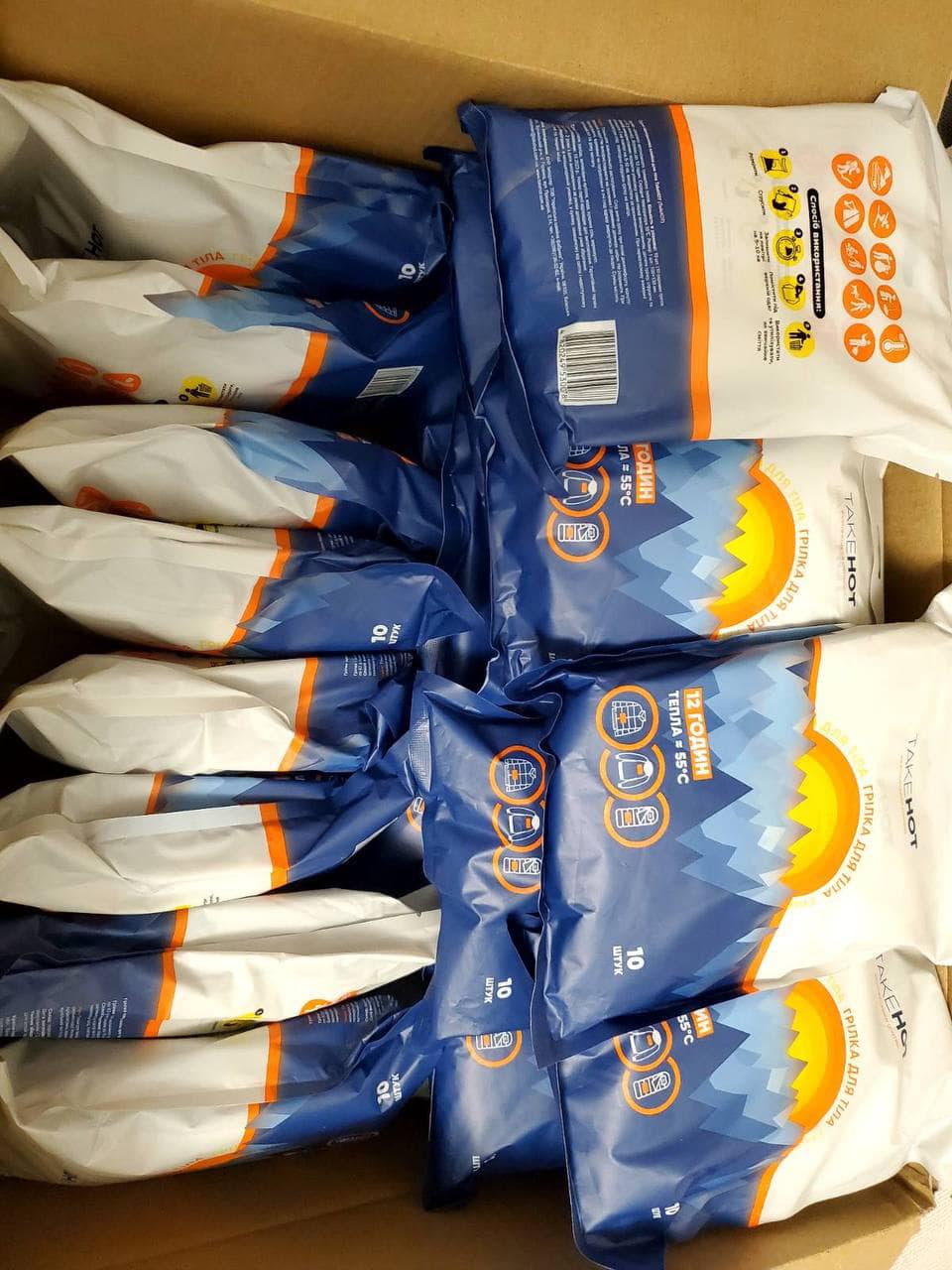 5000 грн передано Спасо-Преображенському храму ПЦУ на ремонт авто наших Захисників
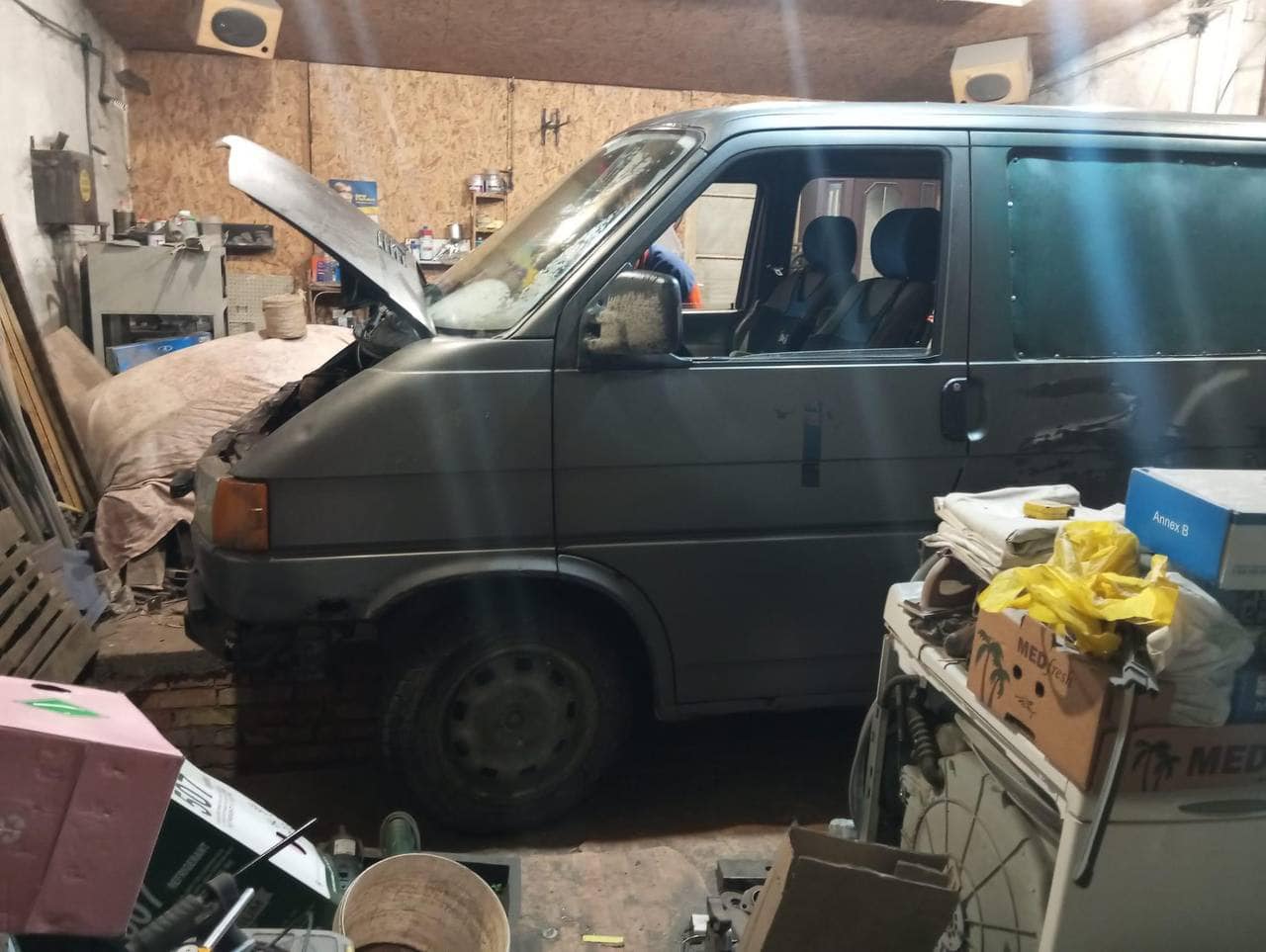 5000 грн гімназія передала батькові нашого учня, Переметчику Сергію Семеновичу, який зараз на передовій і потребує грошей на купівлю машини для виконання бойових завдань. 5000 грн відправлено Ользі Криволап на тканину для маскувальних сіток
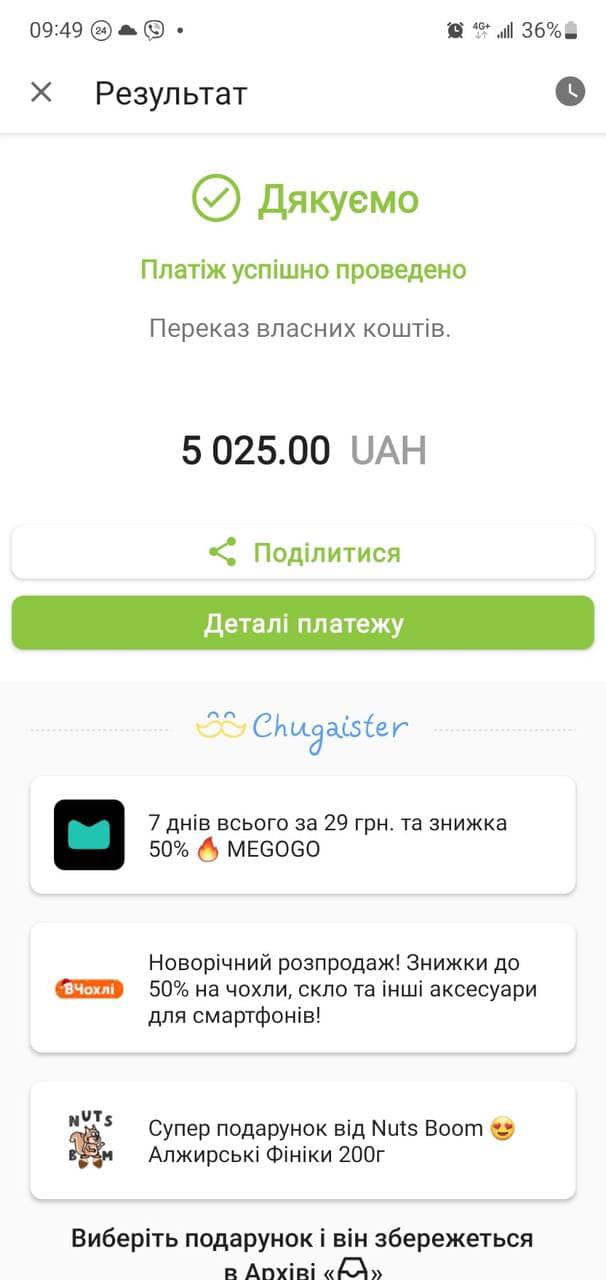 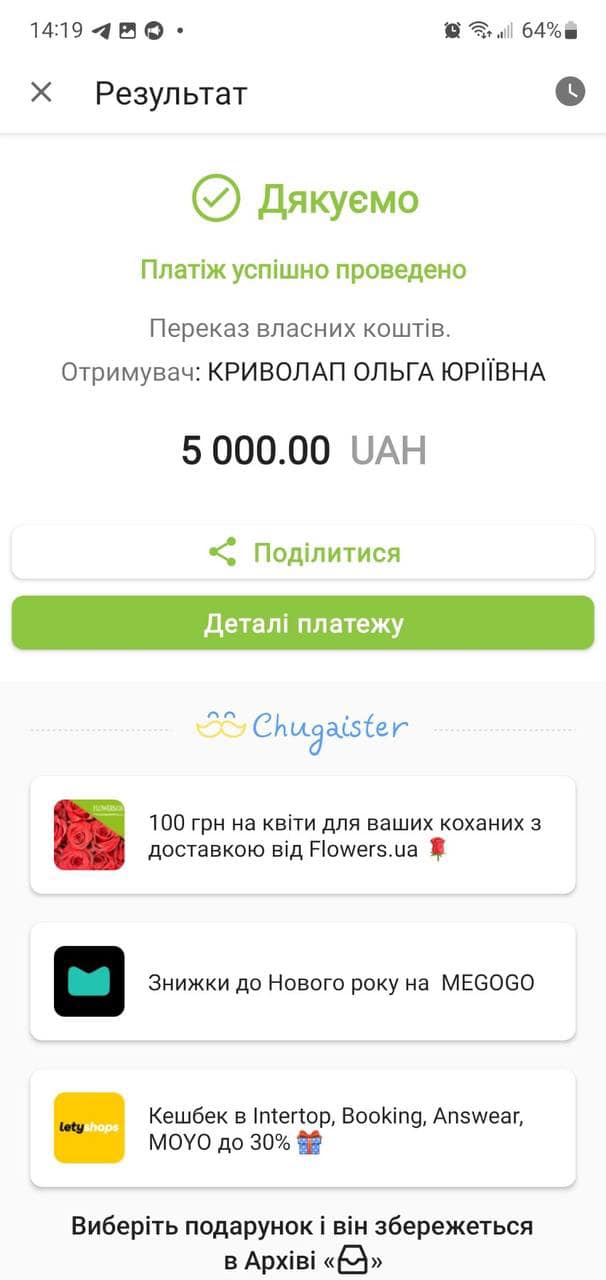 донат на потреби 43 ОАБр 5000 грн
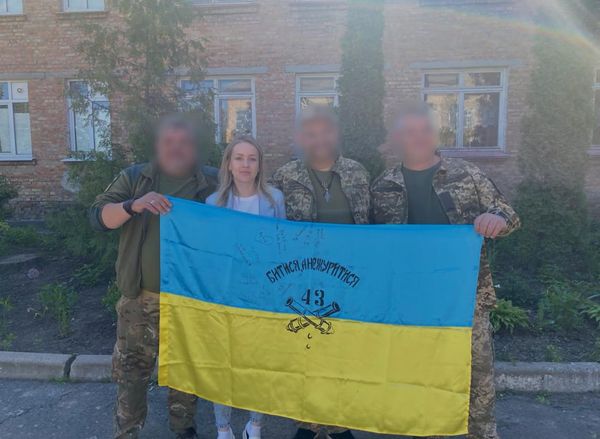 10 тисяч гривень 110-й окремій механізованій бригаді імені генерал-хорунжого Марка Безручка для ремонту машини
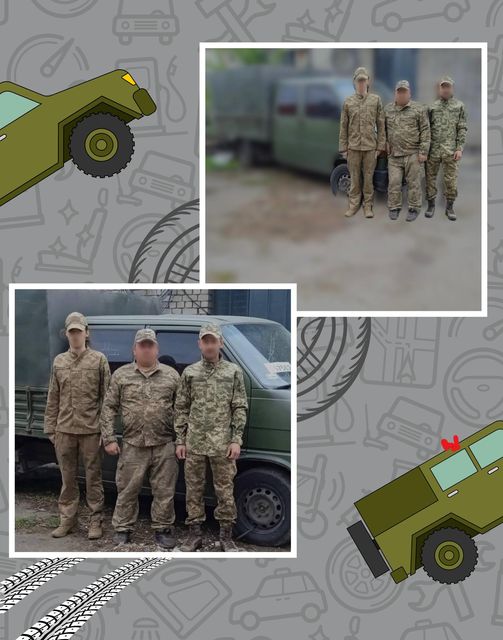 Приємно розуміти, що добрі справи колективу  гімназії №2 мають користь для наших військових
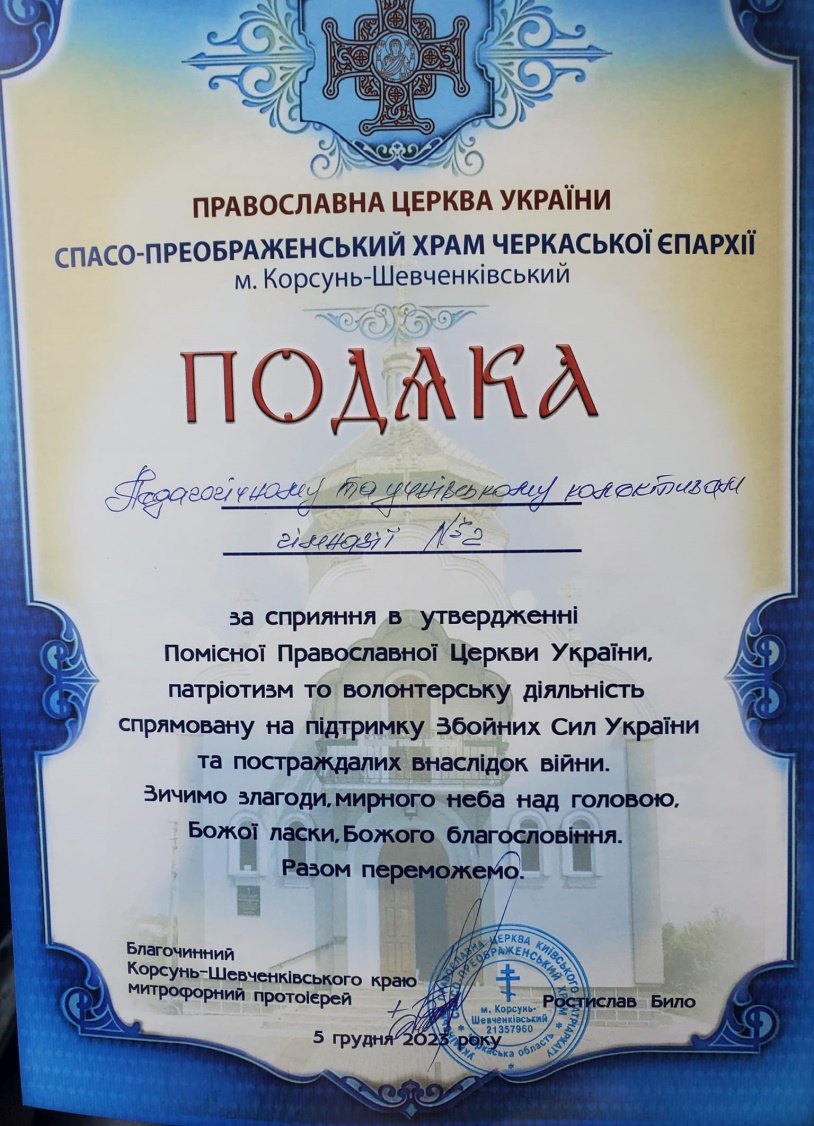 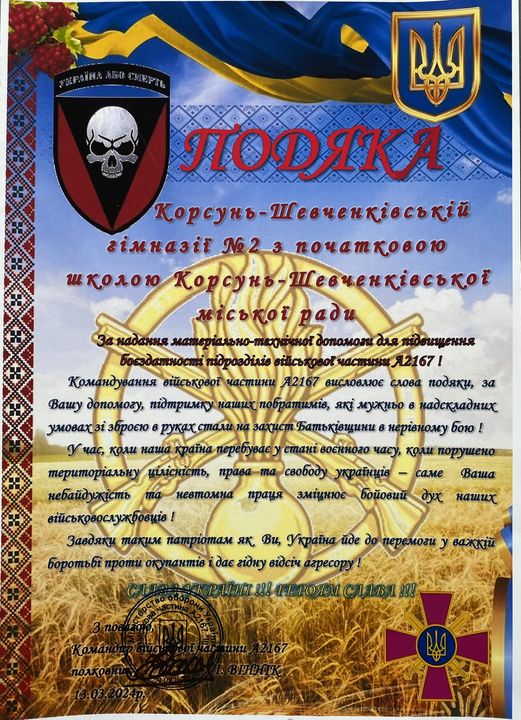